Thực đơn 
        Ngày 07/03/2025
BUỔI SÁNG:
- Mì Quảng nấu tôm, thịt
 - Sữa
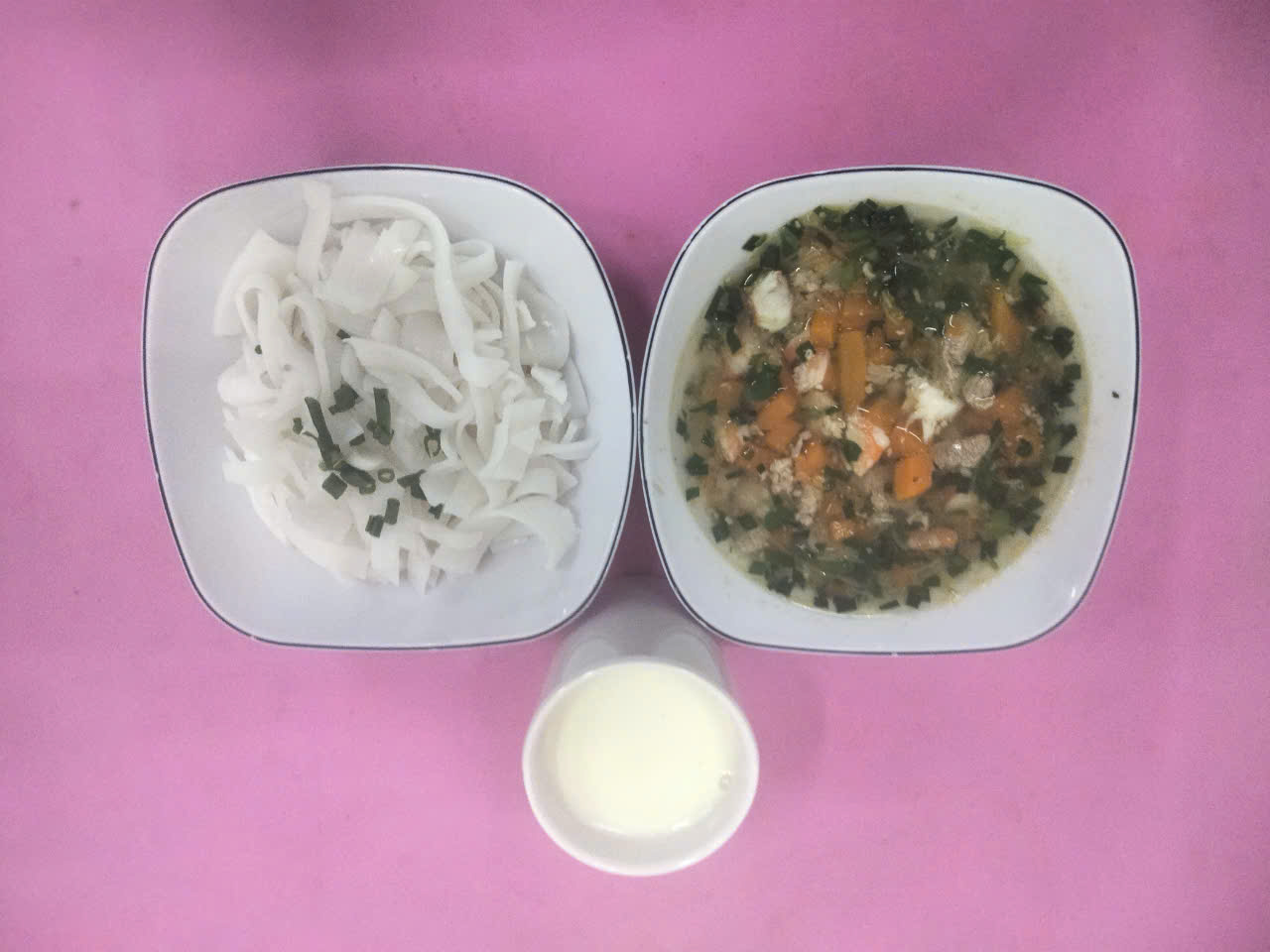 BUỔI TRƯA:
Buffet: Xúc xích, cá viên chiên; Tôm chiên bột; Bánh mì rau củ, sốt mayyonaire đút lò; Soup; Cơm chiên bơ tỏi; Há cảo tôm thịt; Bắp luộc
Tráng miệng: Chuối cau
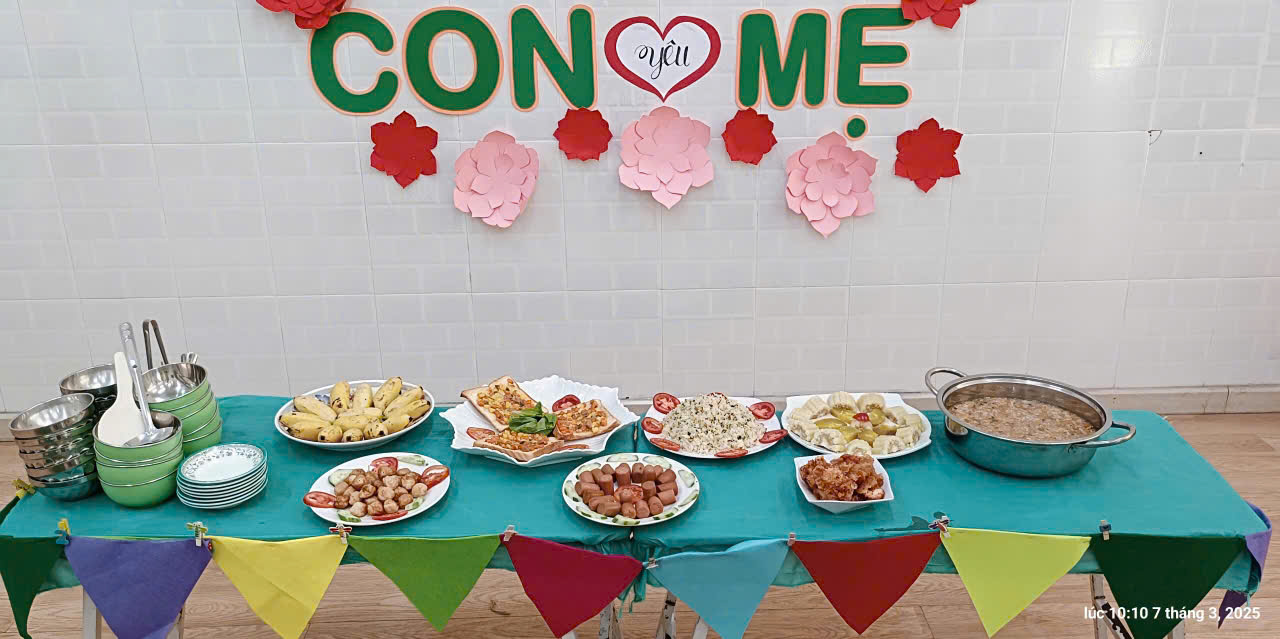 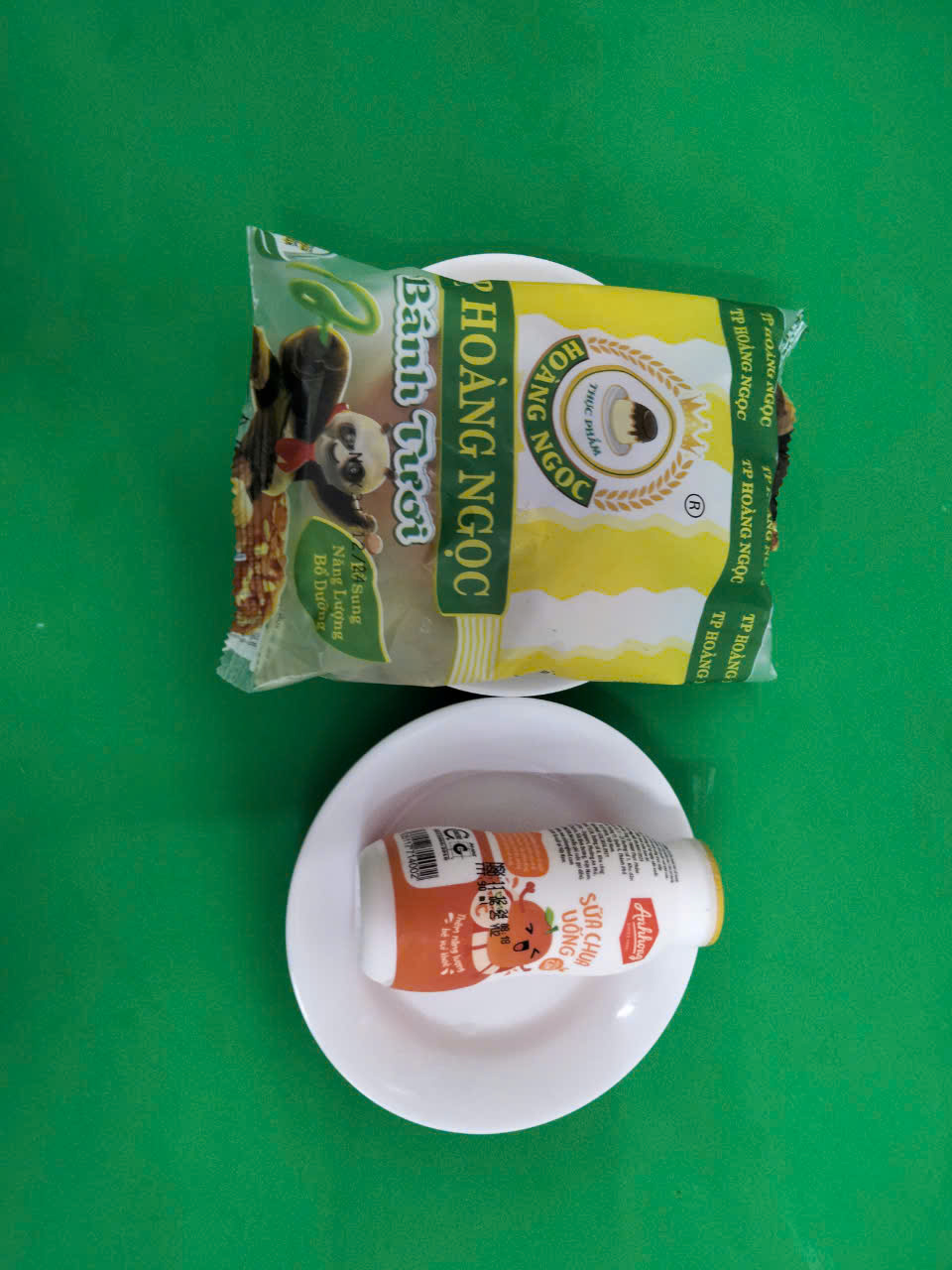 BUỔI XẾ:
Bánh bông lan chà bông
Sữa chua vị cam